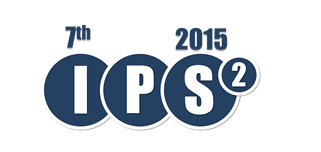 Assessing the environmental impacts of different IPSS deployment scenarios for the light commercial vehicle (LCV) industryDina ANDRIANKAJANatacha GONDRANJesus GONZALEZ-FELIU
7th CIRP IPSS Conference, may 2015
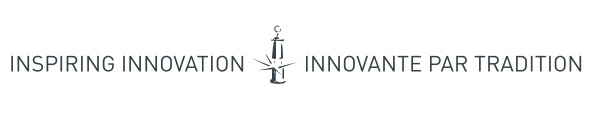 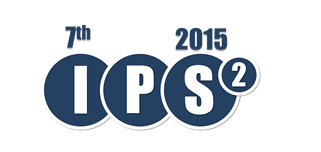 Agenda
Context and objective
Scenarios assessment
Environmental assessment (LCA)
Results
Conclusion and perspectives
2
21/05/2015
7th CIRP IPSS Conference
Context
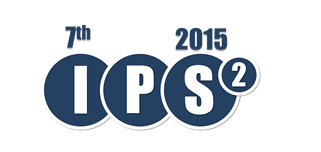 Reduction of GHG emissions of transport
Sustainable urban goods transport
Green vehicles vs green organisation
PSS schemes: care-sharing, public-private partnerships …
Advantages of PSS: economics, environmental

Objective: environmental assessment of different IPSS scenarios for urban goods transport
3
21/05/2015
7th CIRP IPSS Conference
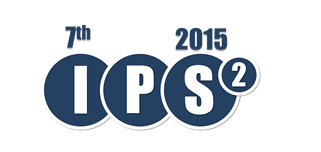 Construction of scenarios / Hypotheses
Carrier behavior data
Only vehicles with 3.5t of full loaded weight
100 representative vehicle’s rounds for urban delivery (routes made with LCV)
Focus on third-party transport only
4
21/05/2015
7th CIRP IPSS Conference
Construction of scenarios
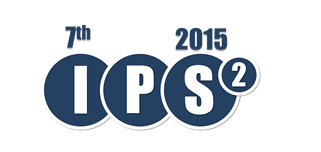 Reference scenario (0): each company owns its LCV fleet
Scenario 1: Internal reorganization
Leasing system + routes’ optimization (reduction of the number of LCV)
Scenario 2: Vehicle sharing system
Leasing system + logistics sharing system (vehicles are common to all users)
Scenario 3: Logistics pooling system
Vehicles + urban distribution center (UDC)
5
21/05/2015
7th CIRP IPSS Conference
Reference scenario (S0)
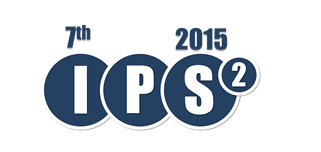 123 routes  31 carries
Carriers’ platforms location: inside a 14km x 14 km zone in the Eastern part of a city
Each route respect French legislation (driving time)
One vehicle = one driver, but multiple routes
6
21/05/2015
7th CIRP IPSS Conference
Scenarios
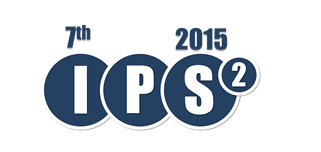 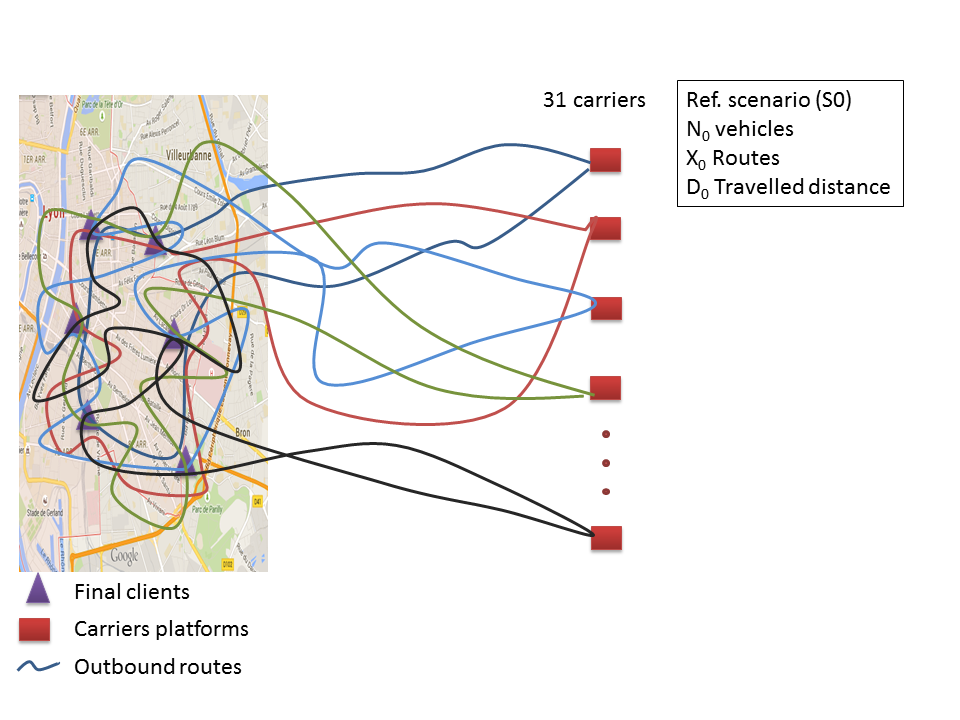 7
21/05/2015
7th CIRP IPSS Conference
Scenarios
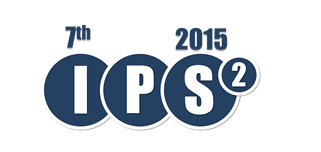 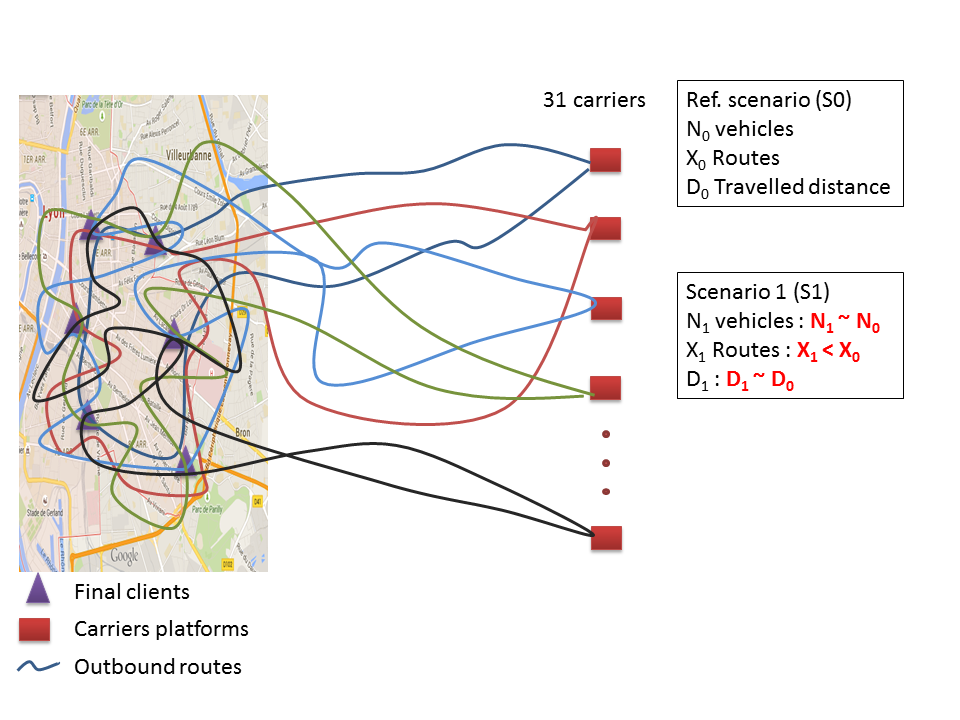 8
21/05/2015
7th CIRP IPSS Conference
Scenarios
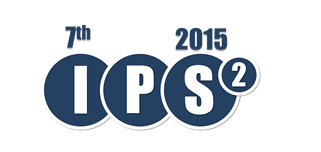 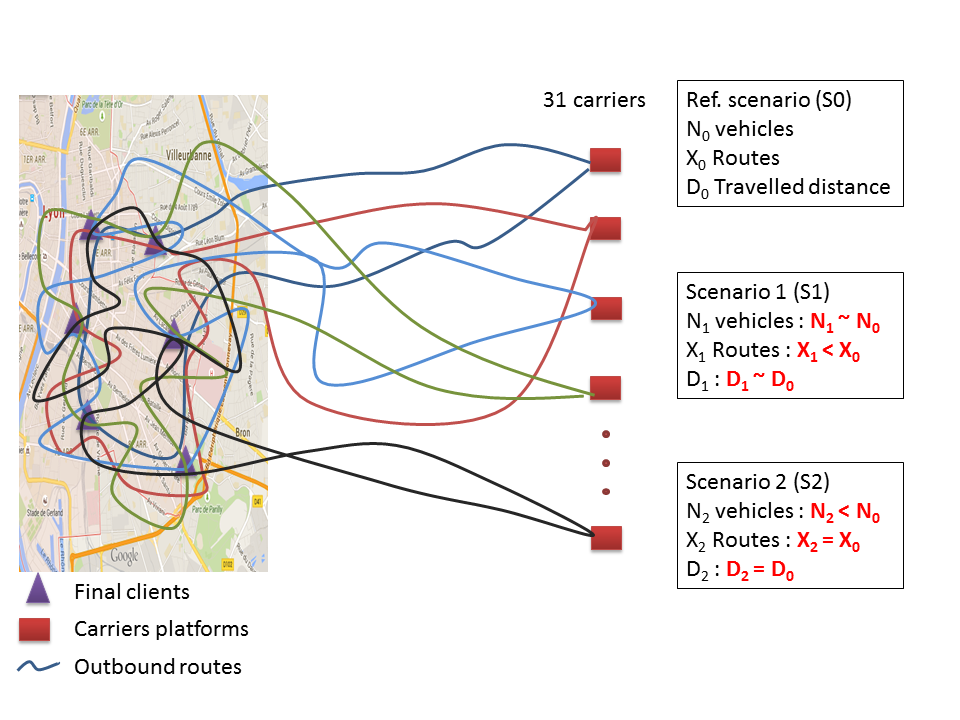 9
21/05/2015
7th CIRP IPSS Conference
Scenarios
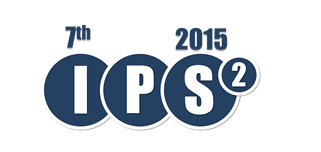 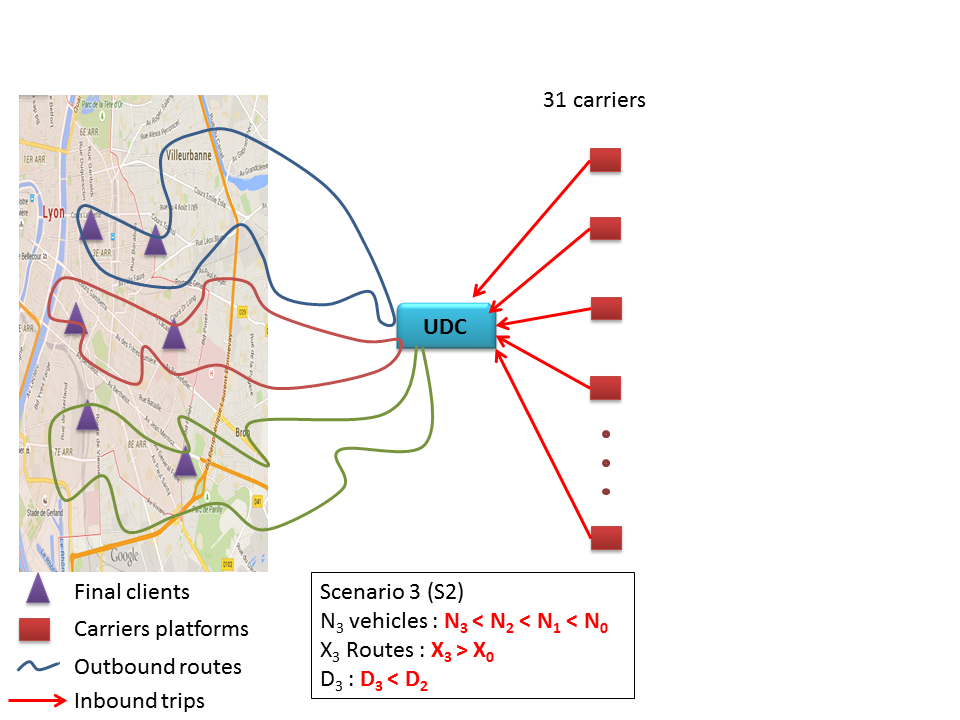 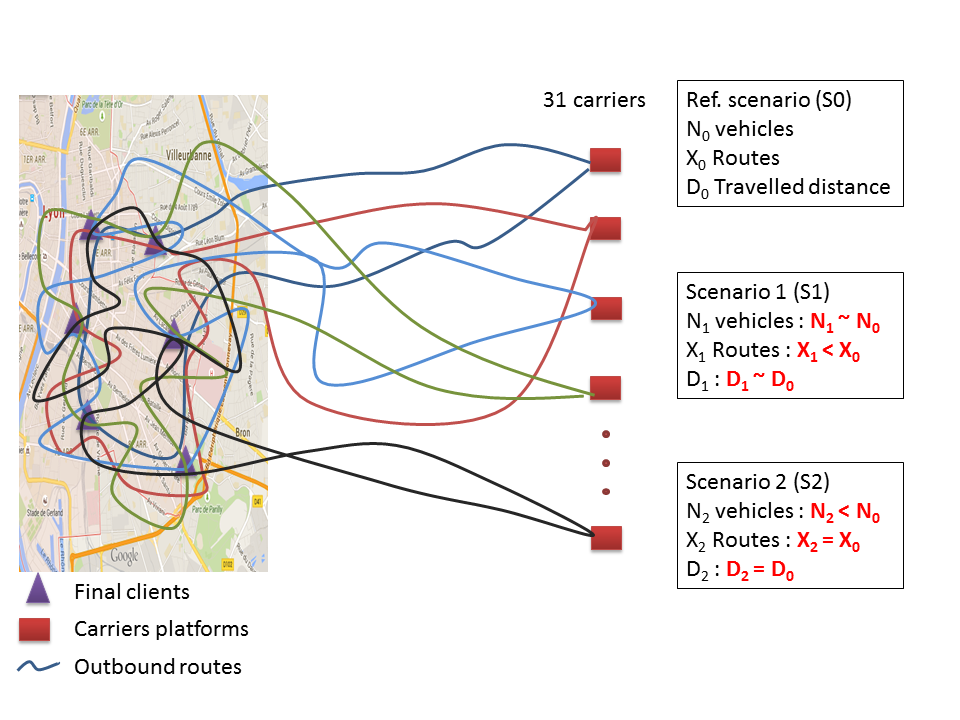 10
21/05/2015
7th CIRP IPSS Conference
Scenarios
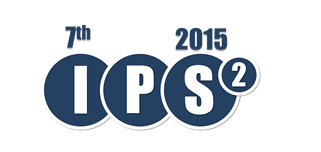 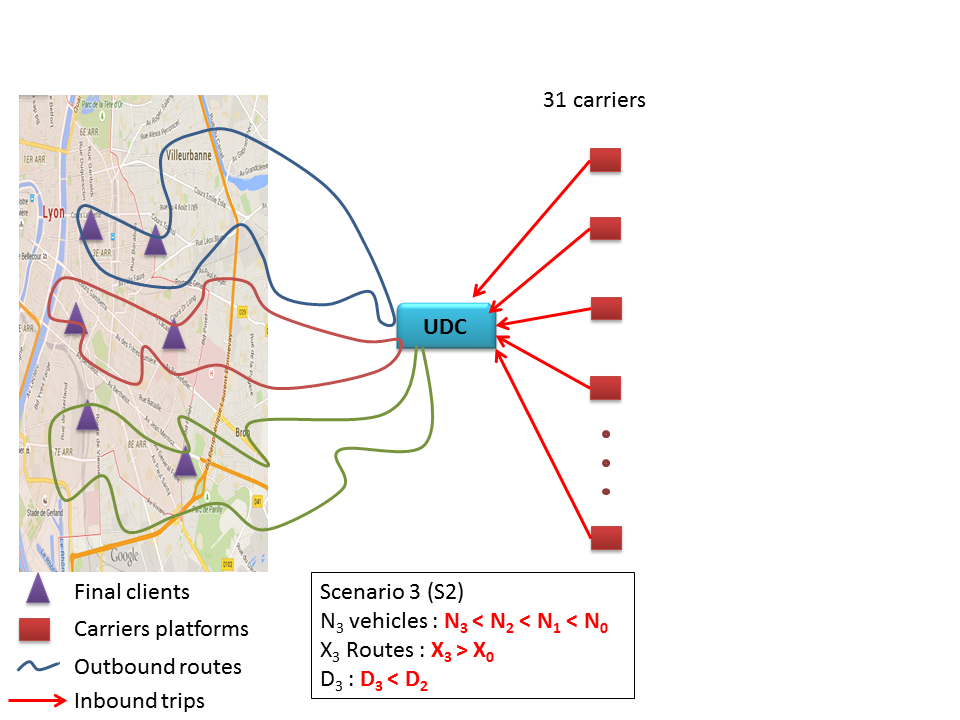 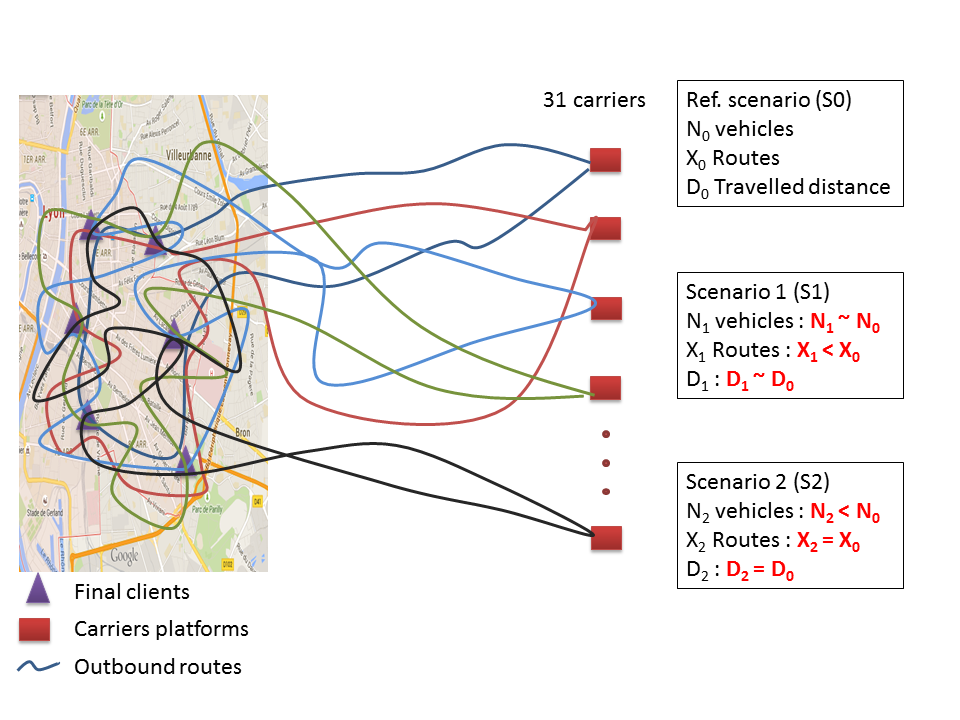 11
21/05/2015
7th CIRP IPSS Conference
Environmental assessment: LCA
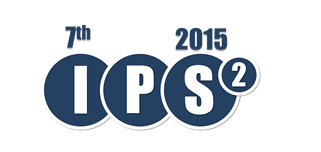 Impacts of all different stages of the LCV’ s life (production, operation, maintenance, disposal)
Direct impacts and Indirect impacts

Method based on the standardized LCA methodology (ISO 14040)
Functional unit: to deliver 70t of goods from 31 carriers to the urban center in one day
Impact method: ReciPe
Nine impact categories considered
Data used : ecoinvent database v2.1 (2010)
12
21/05/2015
7th CIRP IPSS Conference
Impact categories considered
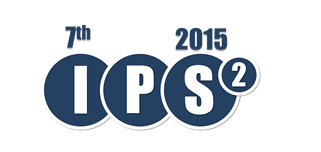 13
21/05/2015
7th CIRP IPSS Conference
Main results
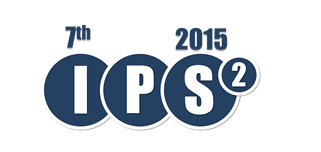 14
21/05/2015
7th CIRP IPSS Conference
Conclusion and perspectives
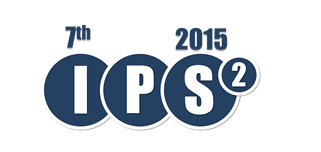 IPSS configurations  reduction of the number of vehicles / reduction of the kilometres travelled
Then environmental gains
The best IPSS configuration is UDC but its implementation requires several conditions
S1, S2 can give best environmental impacts if we considered “green vehicles”
Method sensible to the functional unit 
 transferable when the same functional unit is used
15
21/05/2015
7th CIRP IPSS Conference
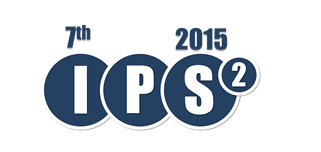 Thank you for your attention!
dina.andriankaja@emse.fr
Ecole des Mines de Saint-Etienne / PIESO



Une école de l'Institut Mines-Télécom
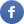 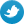 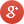 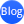 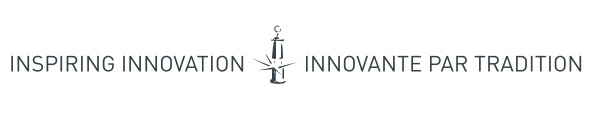